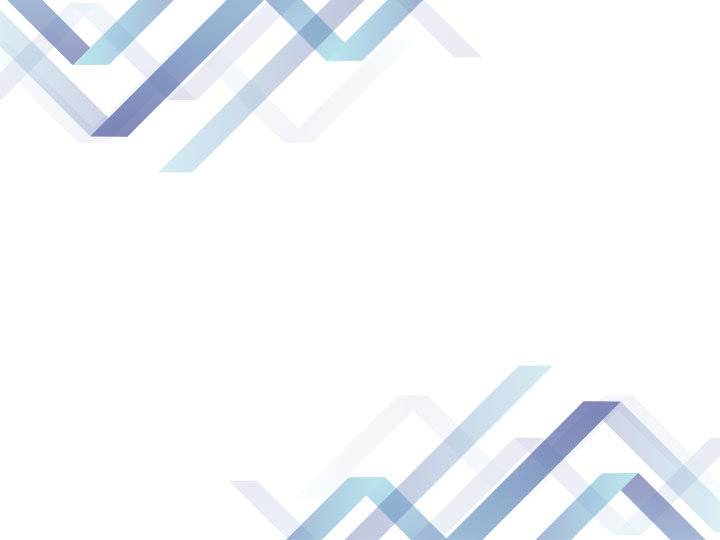 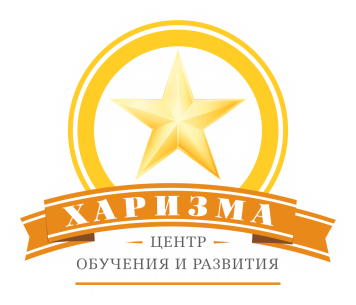 ТАЙМ-МЕНЕДЖМЕНТ
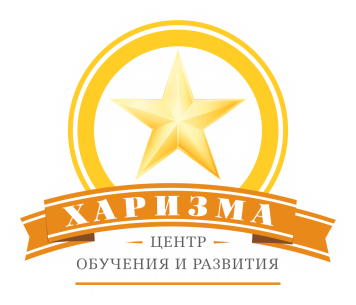 Тайм-менеджмент      в переводе с англ.яз. – «УПРАВЛЕНИЕ ВРЕМЕНЕМ»
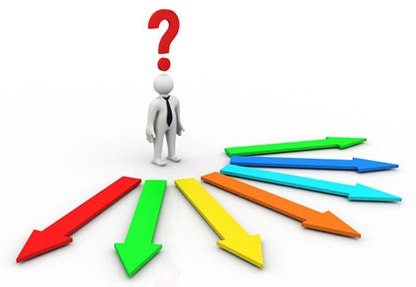 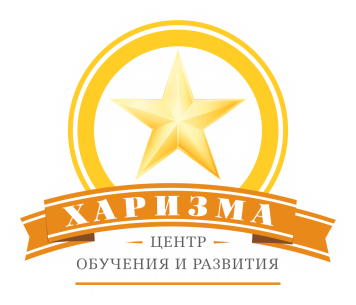 ЧТО ТАКОЕ ВРЕМЯ?
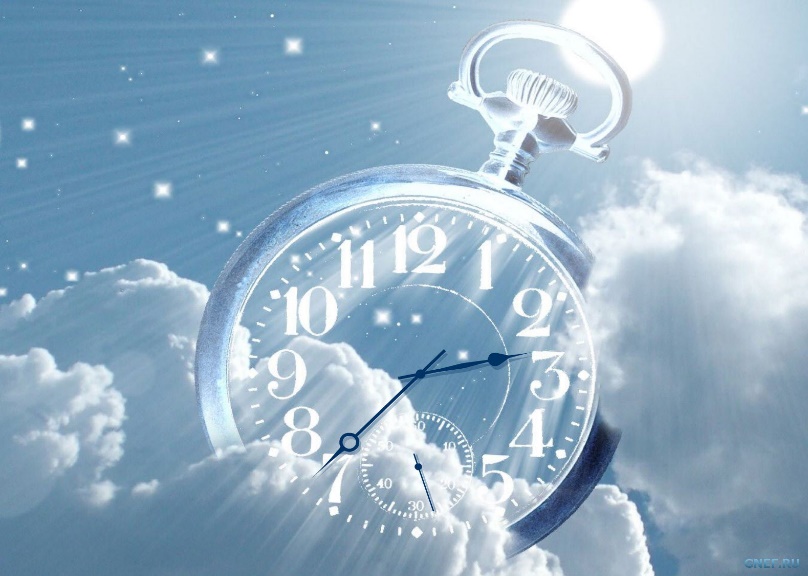 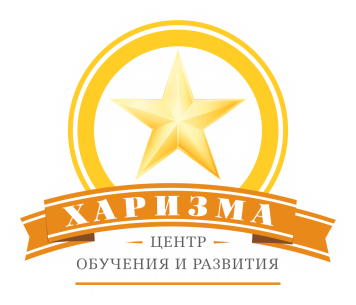 САМОДИАГНОСТИКА
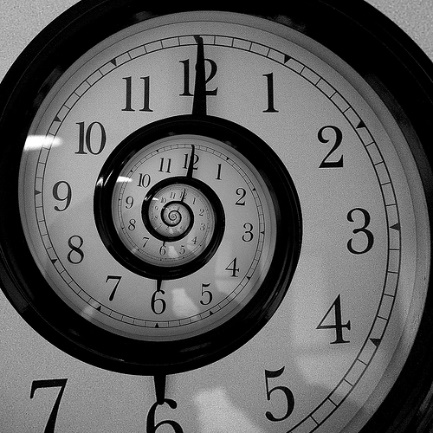 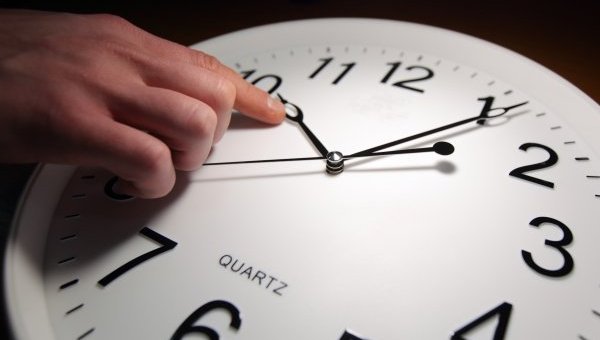 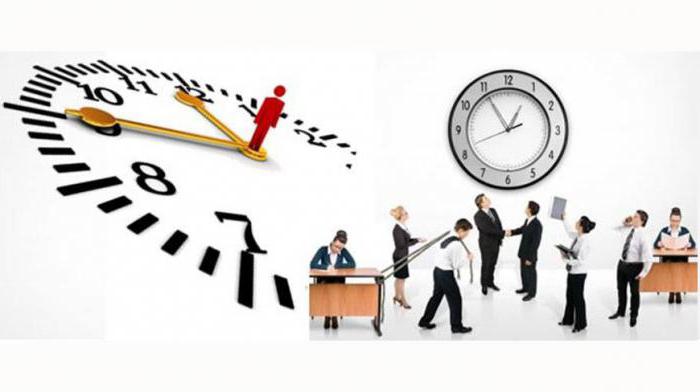 Умеете  ли Вы 
планировать время???
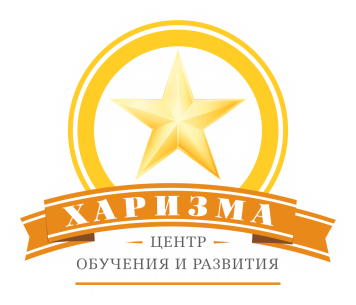 «Время это жизнь. Растратить свое время – значит растратить свою жизнь. Взять свое время под контроль – значит овладеть своей жизнью и использовать ее наилучшим образом»Алан Лакейн, специалист по тайм-менеджменту
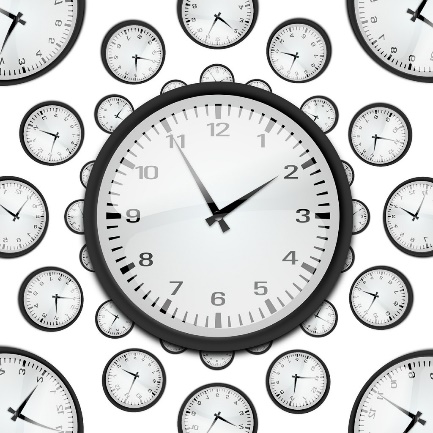 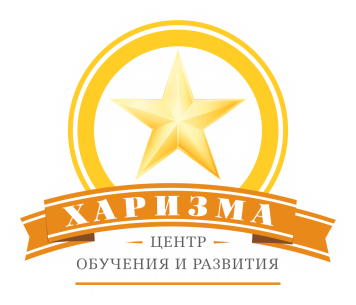 ТАЙМ-МЕНЕДЖМЕНТ
 это умение эффективно УПРАВЛЯТЬ  ВРЕМЕНЕМ, а так же  выбирать эффективный способ планирования времени,  как профессиональной так и личной деятельности.

 это осознанность КОНТРОЛЯ над количеством ВРЕМЕНИ, которое затрачивается на определённые виды деятельности, позволяет существенно увеличивать свою продуктивность и результативность.
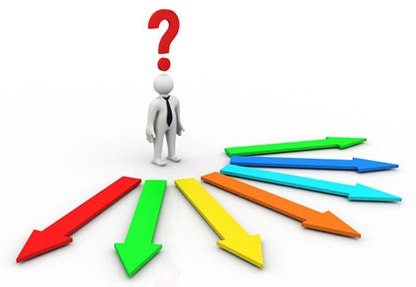 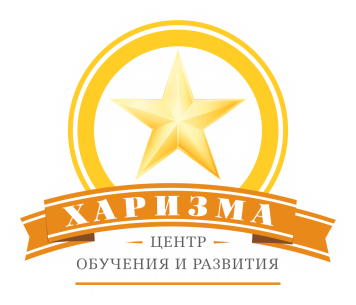 ТАЙМ-МЕНЕДЖМЕНТ
помогает нам увеличить 
нашу ПРОДУКТИВНОСТЬ в разы, 
а так же учит нас 
ОТБРАСЫВАТЬ ВСЕ НЕНУЖНЫЕ ДЕЛА В КОРЗИНУ
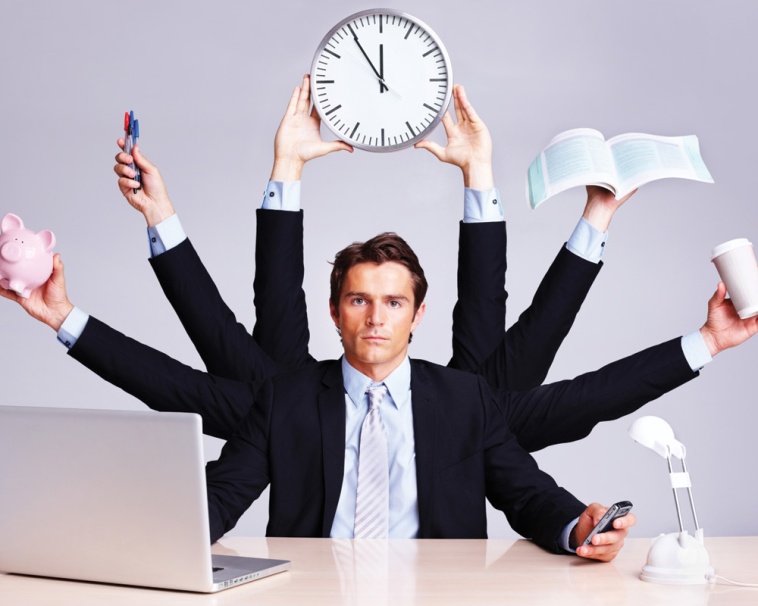 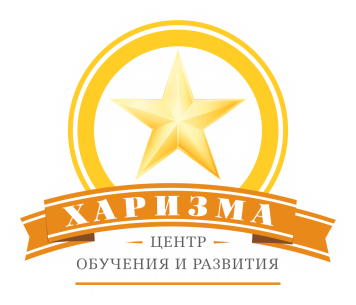 Что нам мешает продуктивно использовать время???
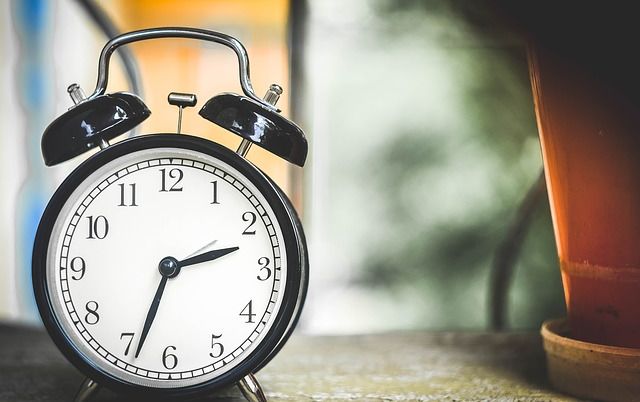 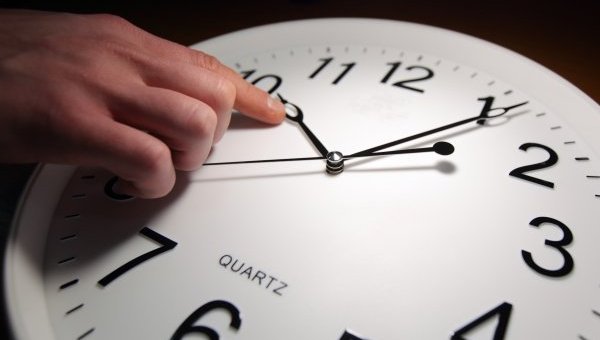 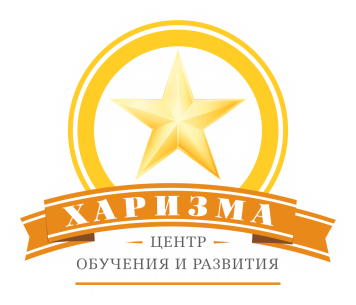 «ПОЖИРАТЕЛИ» ВРЕМЕНИ
1.Неумение или нежелание планировать рабочее время;2.Отсутствие чувства времени;3.Привычка браться за несколько дел одновременно;4.Неумение расставлять в делах приоритеты;5.Желание быть для всех полезным;
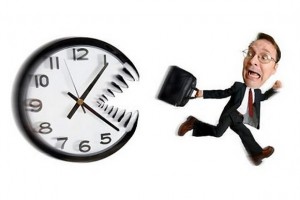 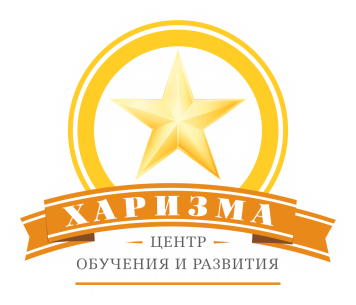 «ПОЖИРАТЕЛИ» ВРЕМЕНИ
6. Неумение отказать и твердо сказать «НЕТ!»;7. Беспорядок за рабочим месте;8. Отсутствие привычки вести записи;9. Поиск необходимых записей и документов, адресов и номеров и т.д.;10. Медлительность и нерешительность;
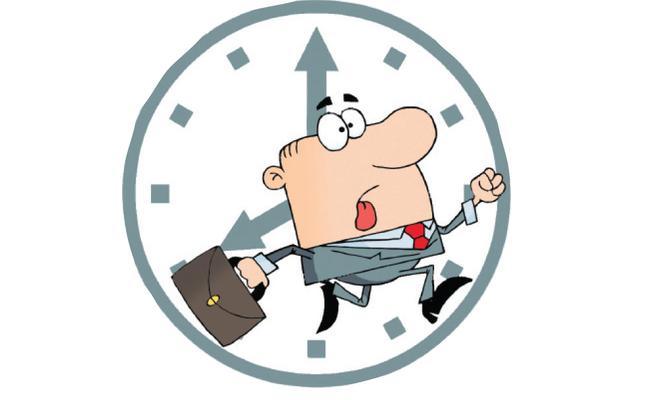 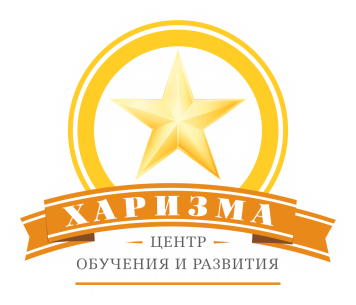 «ПОЖИРАТЕЛИ» ВРЕМЕНИ
11. Чрезмерная спешка в делах;12. Сожаление об ошибках и прошлых неудачах;13. Отвлекающие телефонные разговоры;14. Привычка каждые двадцать минут проверять почту, форумы, блоги или иную информацию;15. Общение в социальных сетях и в различных чатах;
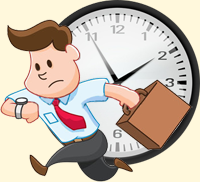 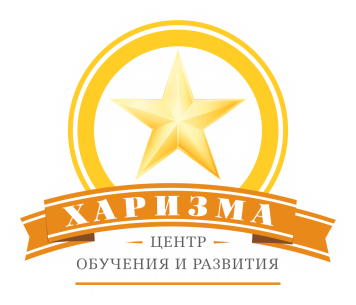 «ПОЖИРАТЕЛИ» ВРЕМЕНИ
16. Привычка часы на пролет проводить время за игрой в компьютерные игры и просмотром телевизора;17. Откладывание важных дел на конец дня;18. Недостаток отдыха и недосыпание;19. Нехватка мотивации;20. Неполная или запоздалая информация.
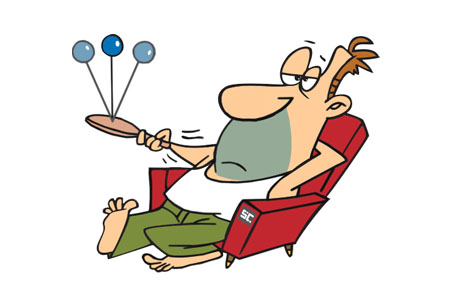 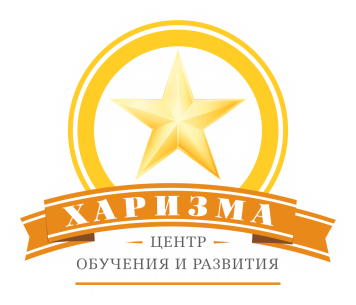 САМОДИАГНОСТИКА
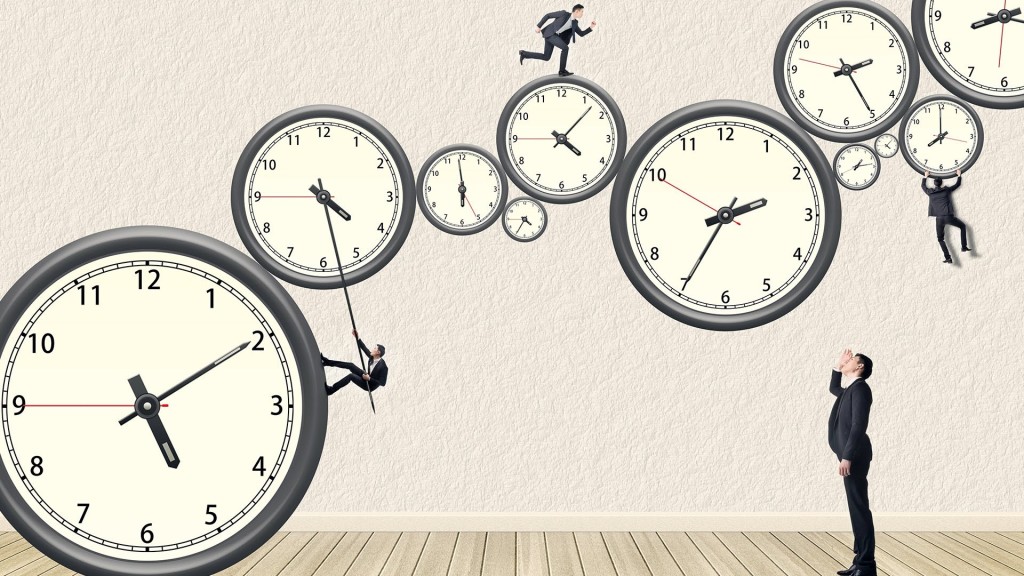 Проблемы в управлении временем
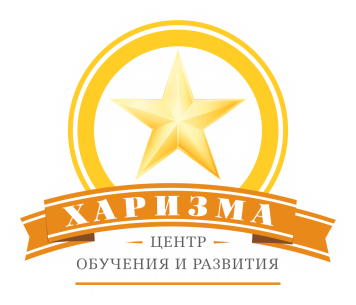 ПОНЯТИЯ ТАЙМ-МЕНЕДЖМЕНТА
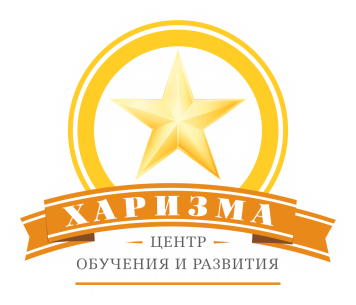 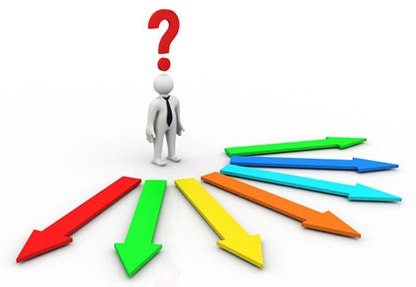 «Человек с ясной целью будет продвигаться даже по самой тяжкой дороге. Человек безо всякой цели не продвинется и по самой гладкой дороге»                                                    Т. Карлейль
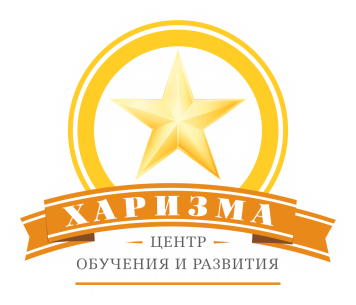 Целеполагание (цель) - это практическое осмысление своей деятельности через обдуманные пути достижения цели
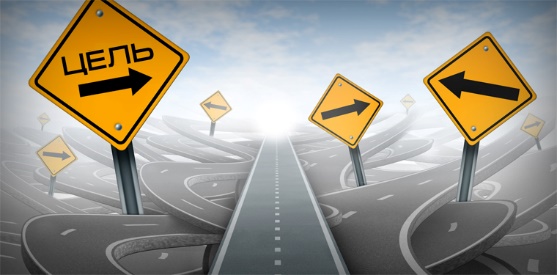 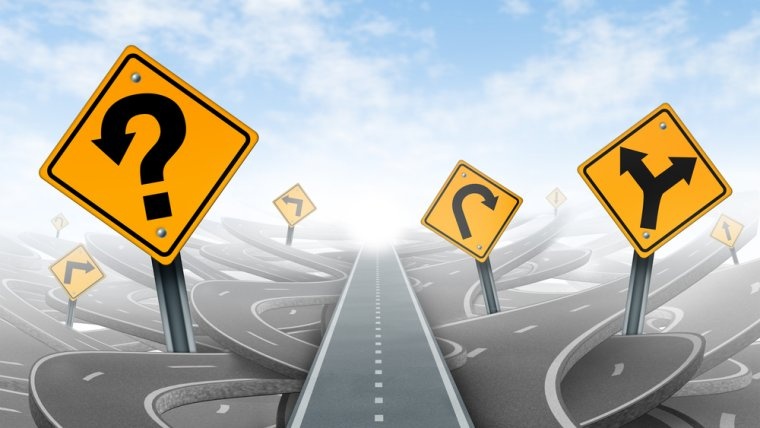 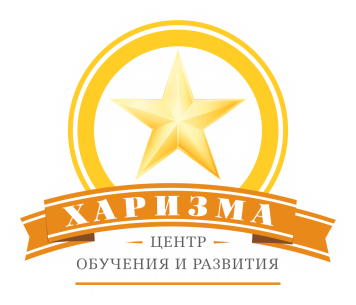 Технология «SMART» :
«S» (SPECIFIC) – цель конкретная, т.е. должна указывать на то, что именно необходимо достигнуть;
«М» (MEASURABLE) – цель измеряемая, т.е. имеется количественный или качественный результат;
«А» (ACHIEVABLE) – цель достижимая, т.е. реальная, прослеживается механизм реализации цели;
«R» (RELEVANT) – цель значимая, т.е. актуальна, есть понимание необходимости реализации цели;
«Т» (TIME BOUND) – цель должна иметь временные рамки, т.е. достижение по времени.
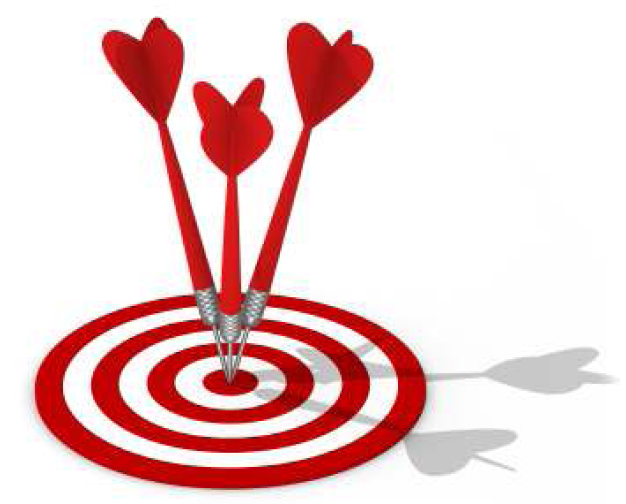 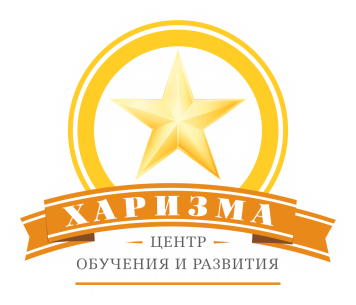 Практическое упражнение                  Технология «SMART»
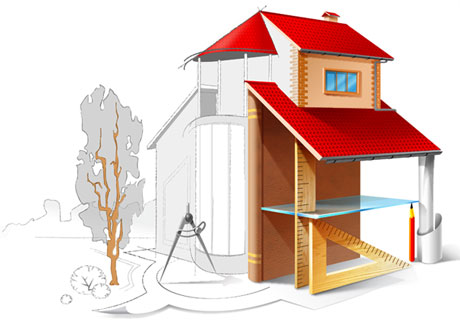 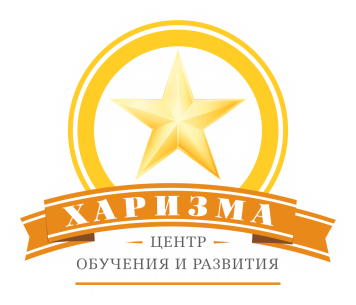 Планирование  (план) - процесс оптимального распределения ресурсов (приоритетов), необходимых для достижения поставленных целей
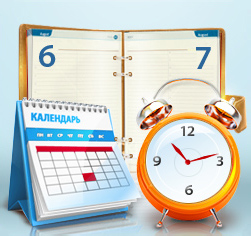 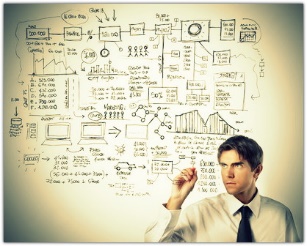 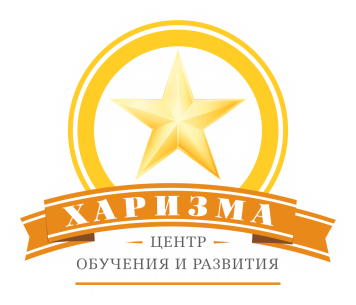 Инструменты планирования
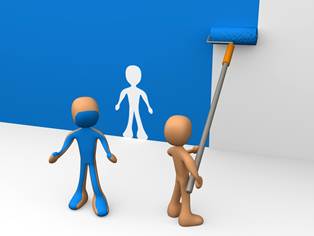 ВЕЧЕРОМ — черновик, 
УТРОМ — список дел :
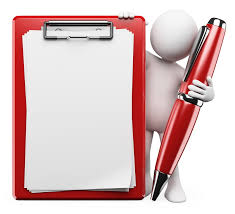 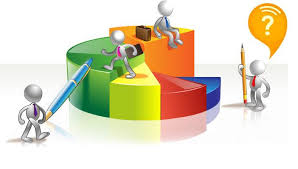 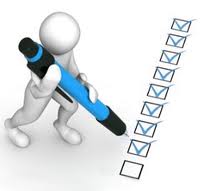 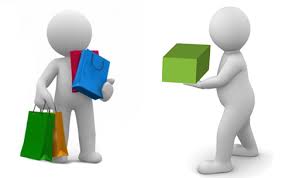 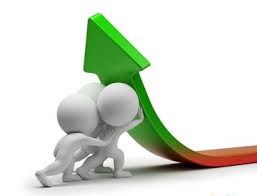 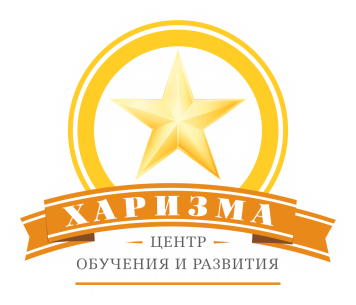 ПЛАНИРОВАНИЕ
Мягкий (гибкий) способ:
 необходимо сделать сейчас, сегодня, завтра.






Зеленые зоны
Жесткий способ :
 временные рамки;
 планирование по часам, на день, неделю, месяц, квартал, год.
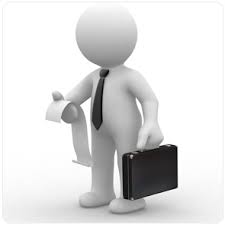 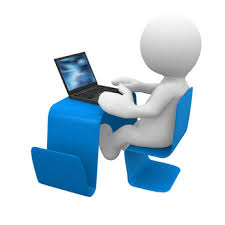 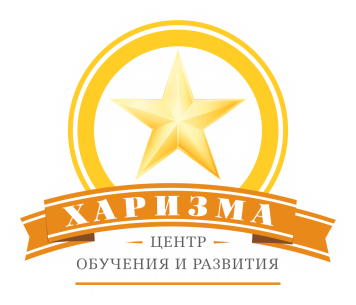 Инструмент планирования :
Правило Парето «Принцип 20/80»


20% усилий (время)
80% результат
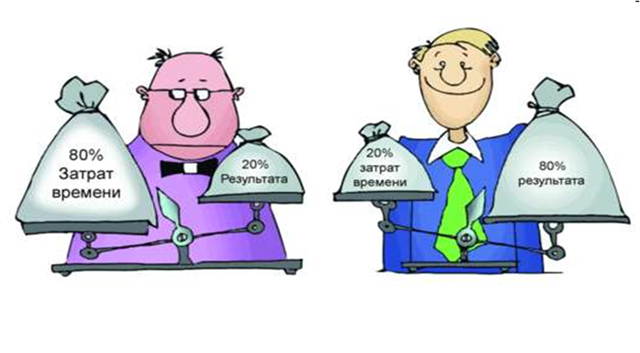 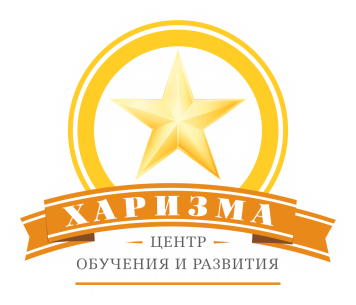 Инструмент планирования :
Диаграмма Ганта
Графический (календарный) способ отображения всех задач со сроками их выполнения, продолжительностью и очередностью.
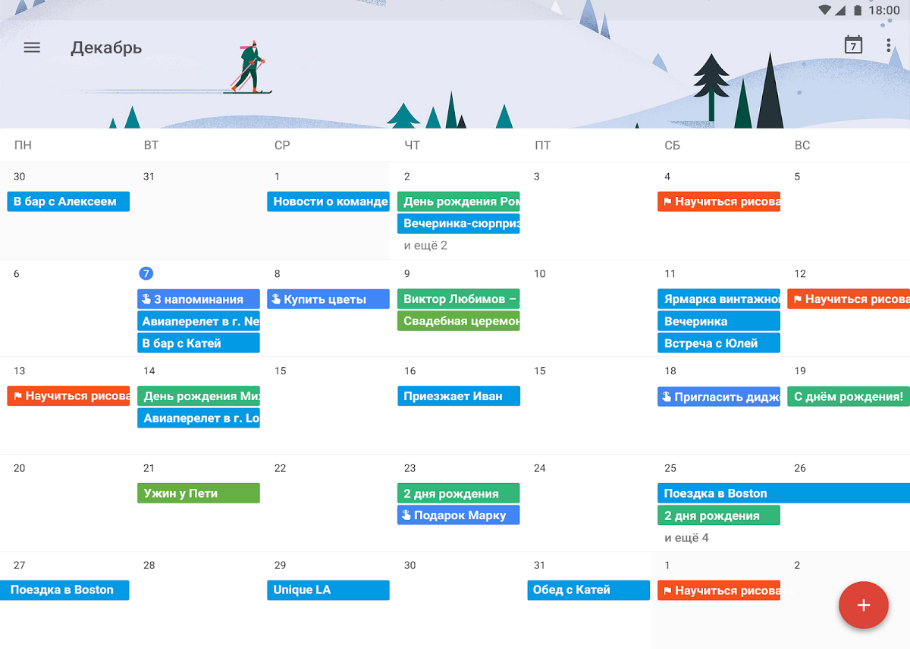 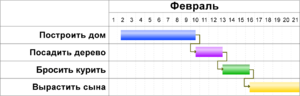 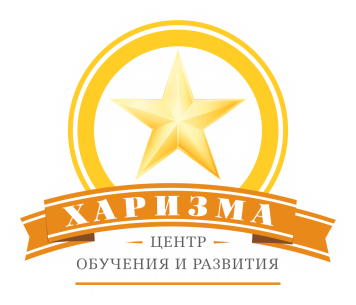 Практическое упражнение
Условие:
  Реализовать элемент механизма Вашей цели «Построить дом»
  5 рабочих дней (смен);
  3 дня по путевке в зону отдыха
  Пройти медицинскую комиссию на право управления ТС, для обмена водительских прав (срок действия)
  Получить водительские права
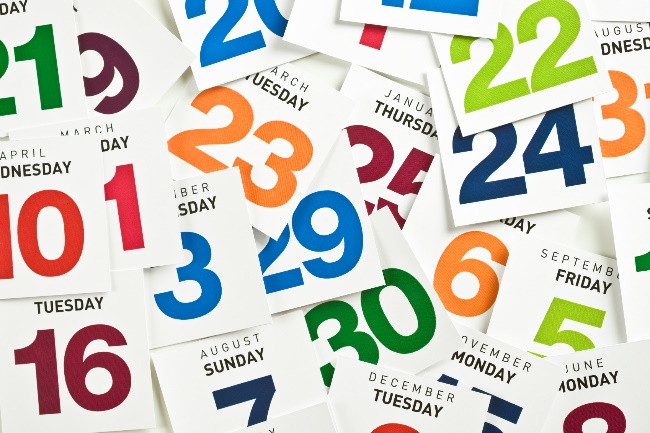 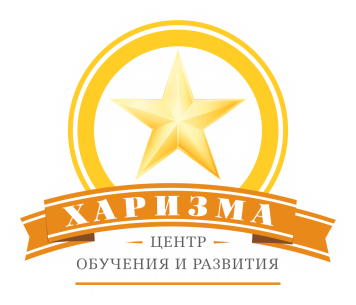 Матрица Эйзенхауэра
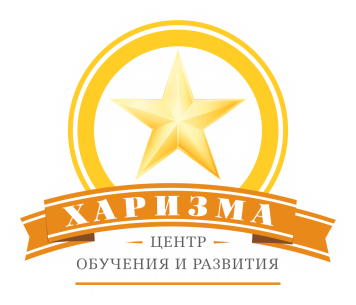 Практическое упражнение расставить приоритет(рабочая неделя)
Полить цветы;
Постелить линолеум на кухне;
Расставить мебель на кухне и повесить шкафы;
Купить шторы;
Составить должностную инструкцию;
Провести совещание;
Завершить ремонт оборудования;
Дать оценку ремонтным работам;
Составить график отпусков;
Провести инструктаж по ТБ;
Погулять с детьми (внуками или друзьями);
…………………………………………………….
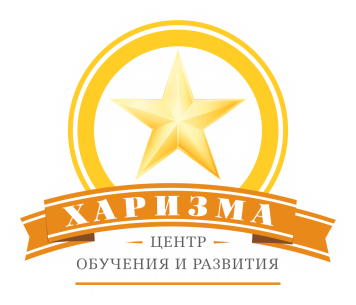 Матрица Эйзенхауэра
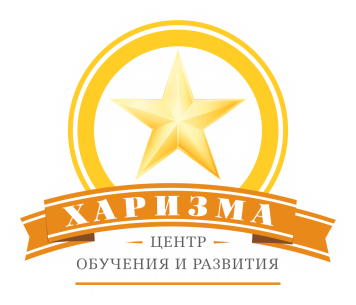 Матрица Эйзенхауэра
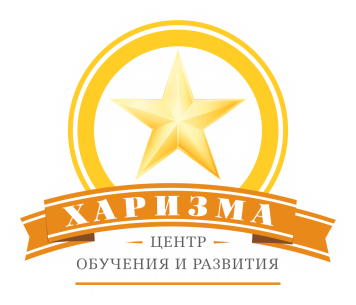 Делегирование - это процесс передачи части функций для достижения конкретных целей или задач.
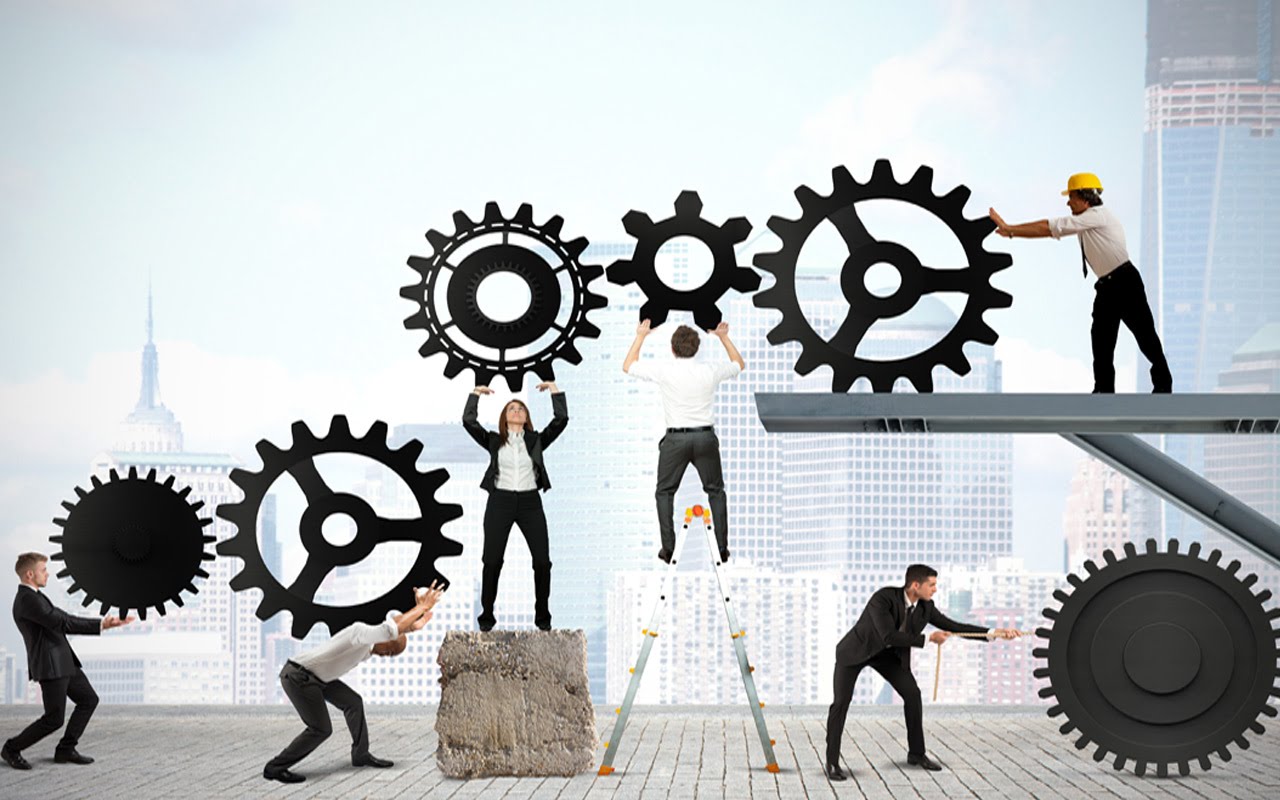 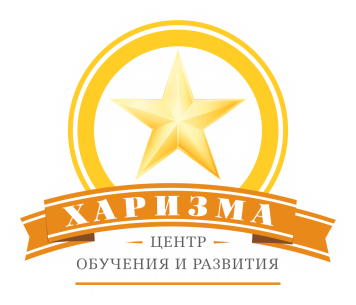 Типичные ошибки при делегировании:
Неумение объяснять задание. 
Отказ от использования обратной связи. 
Недовольство работой подчиненного. 
Боязнь уронить авторитет.
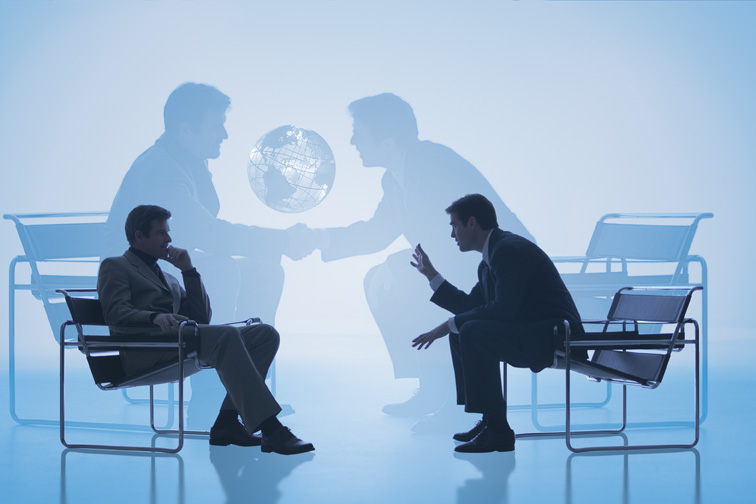 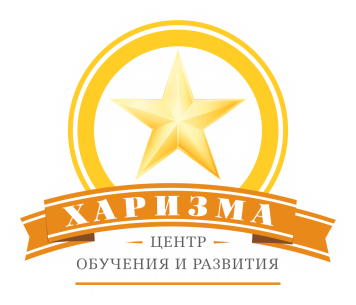 Техники управления временем
Ежедневник





Стикер
Ментальная карта
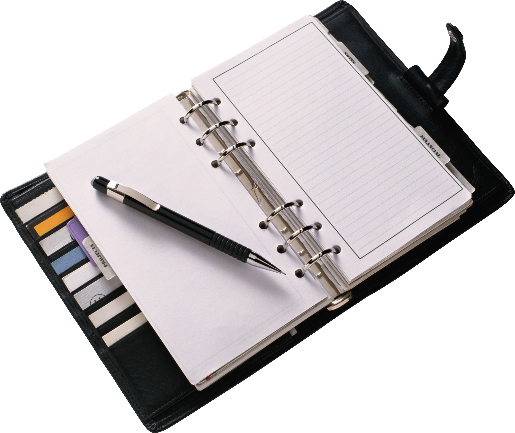 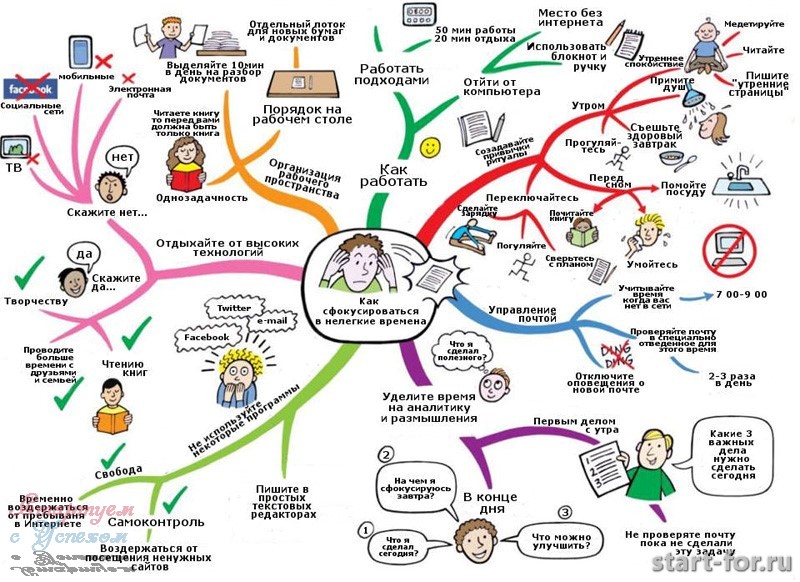 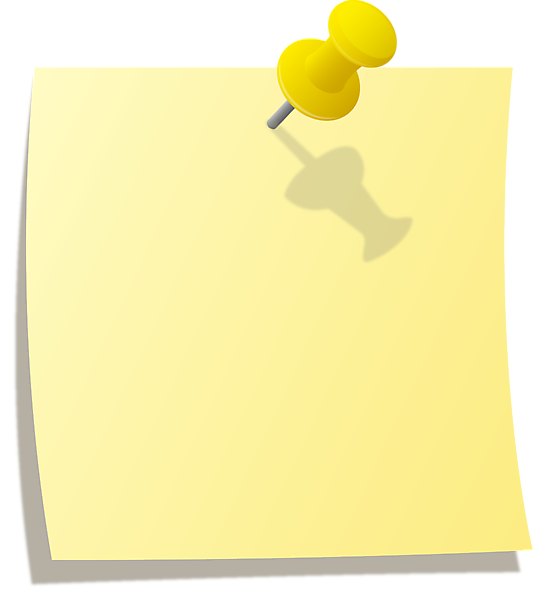 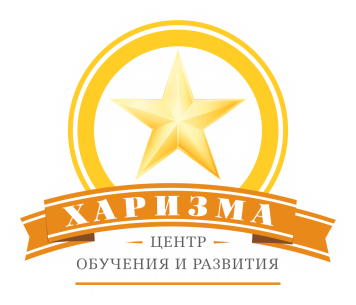 Прием планирования долгосрочных целей
Большой будильник
 условие: ВЫ закрыты ДЛЯ ВСЕХ И ДЛЯ ВСЕГО
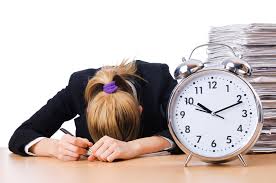 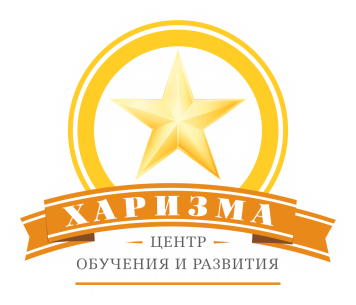 Техника «Слона»
1. Разделите слона на маленькие порции.2. Включите в задачи месяца, недели и дня регулярное поедание таких порций. 
3. Старайтесь съедать намеченную порцию ежедневно.
4. Ешьте одного и того же слона, пока не расправитесь с ним полностью.5. Не пытайтесь расходовать свои силы более чем на одного-двух слонов одновременно.
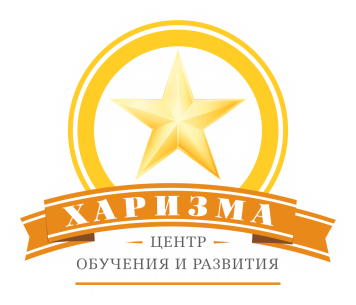 Индивидуальные особенности личности
биологические часы;
 условия деятельности;
 психологические особенности человека;
 ………………
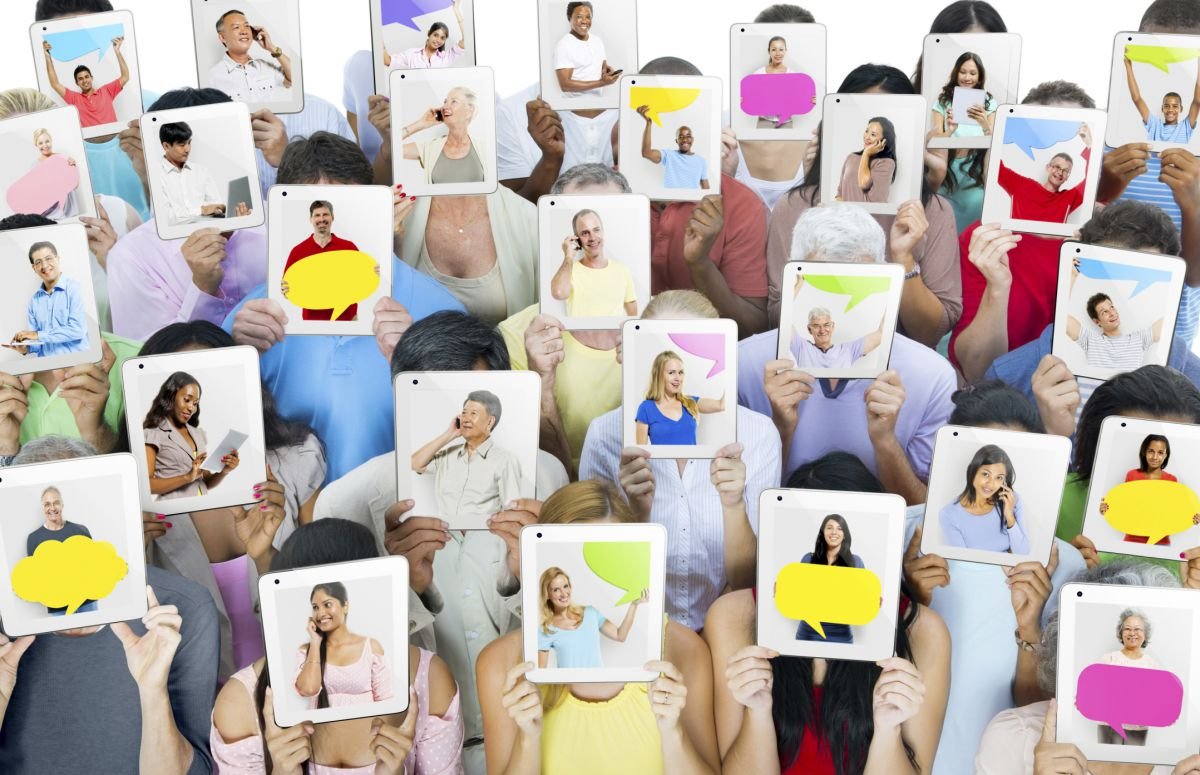 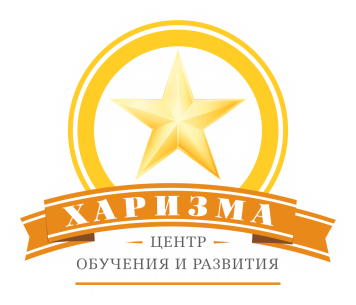 Мотивация
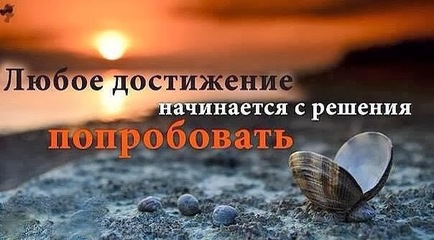 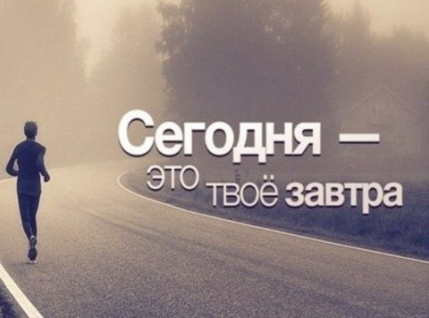 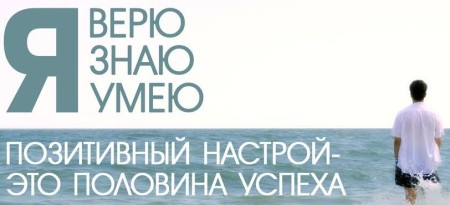 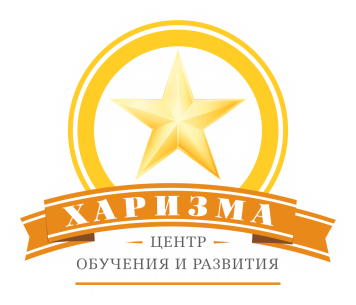 «Время — наш самый главный, 
ценный и невосполнимый ресурс.
А эффективная работа — 
источник не только дохода, 
но и удовольствия от жизни»
Дэвид Аллен
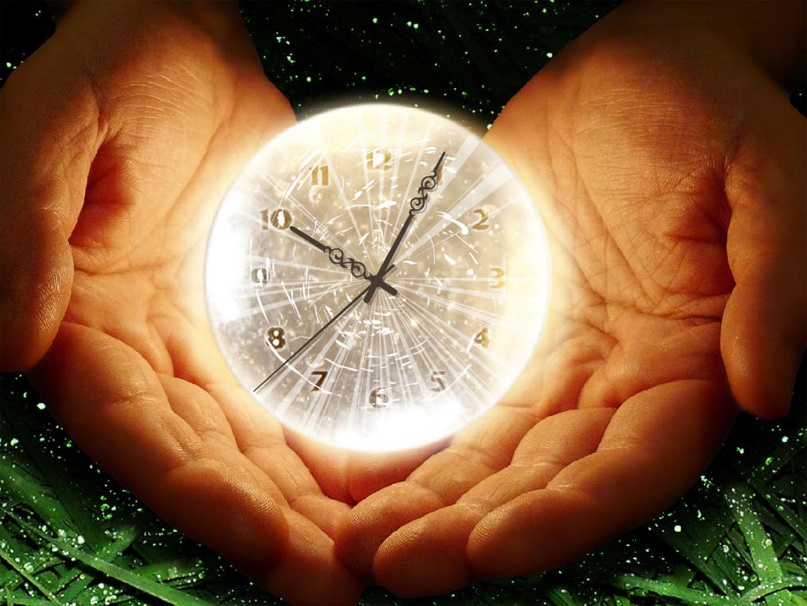 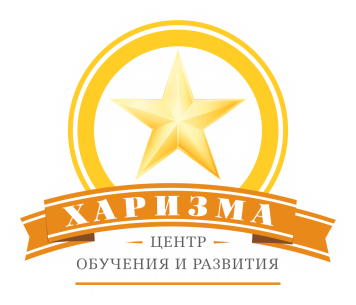 СПАСИБО 
ЗА ВНИМАНИЕ!
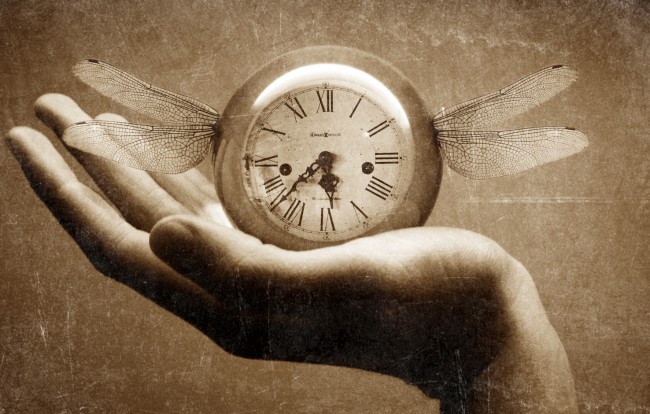 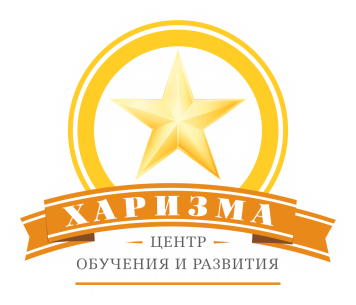 Вывод:
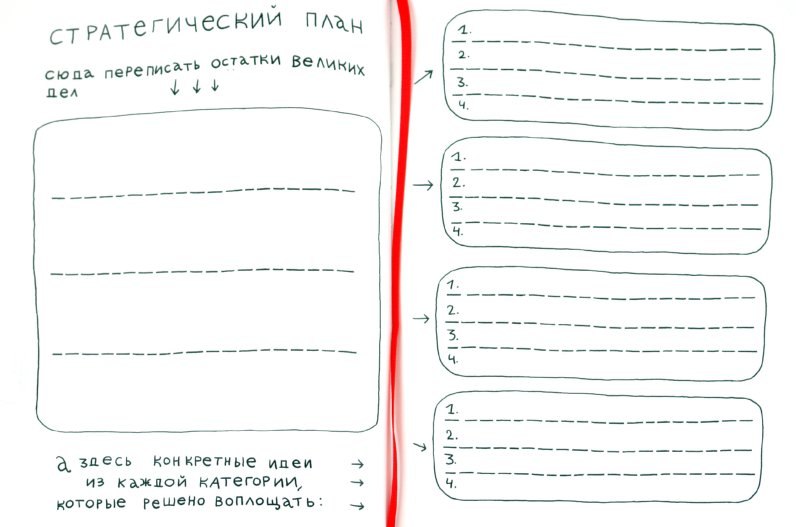